ερμησ
Ονόματα μαθητών
ερμησ
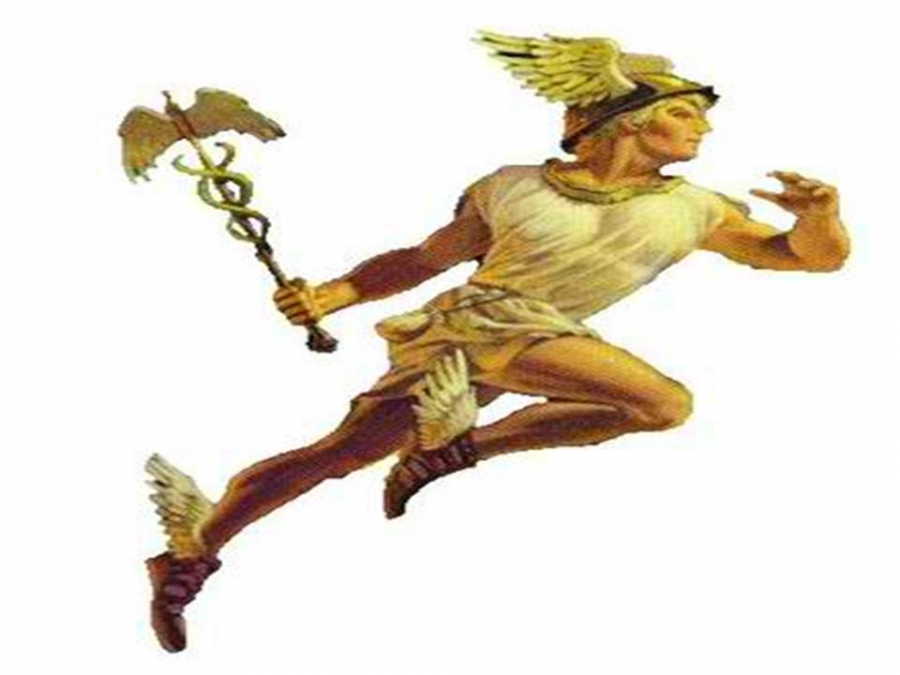 Ο Ερµής ήταν ο ταχυδρόµος των θεών
ερμησ
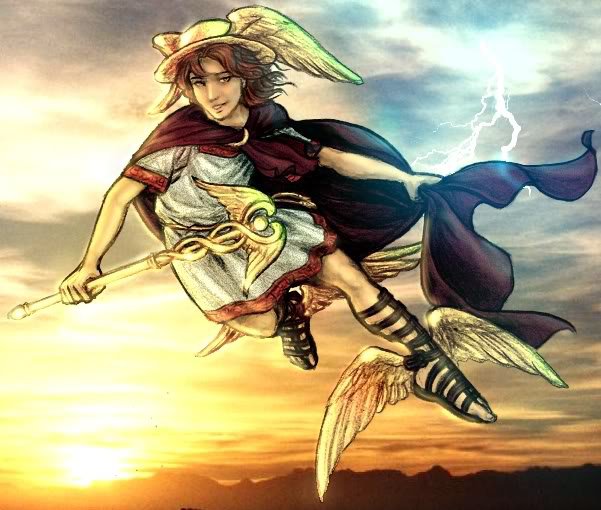 Φορούσε φτερωτά σανδάλια, που τον έφερναν πάνω από στεριές και θάλασσες, για να µεταφέρει τις παραγγελίες του ∆ία.
ερμησ
Ήταν και θεός του εµπορίου
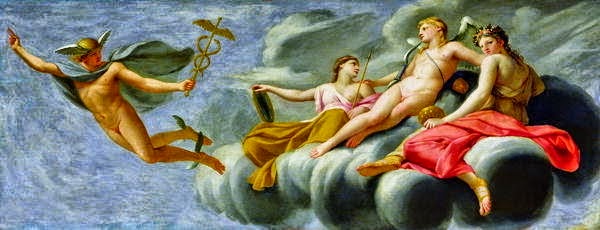 ερμησ
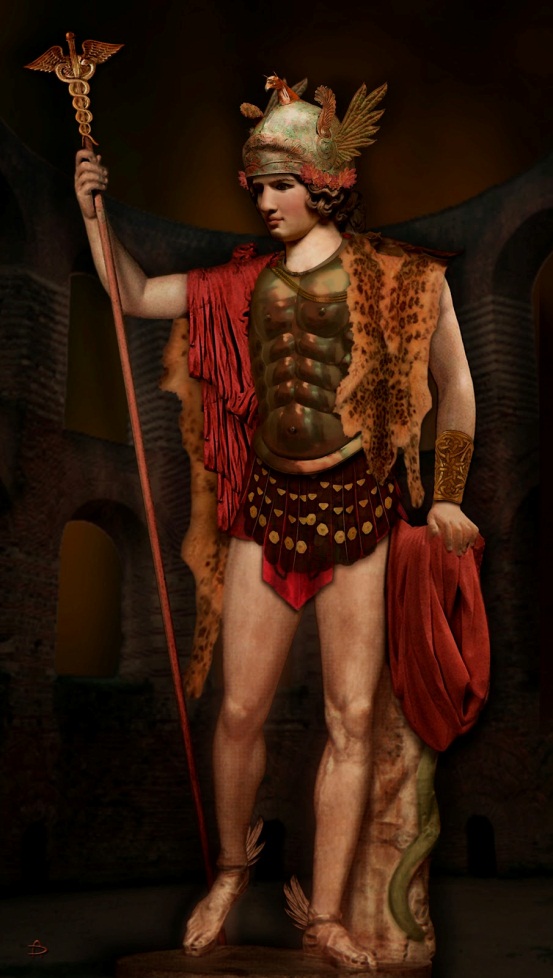 Αυτός συνόδευε και τις ψυχές των νεκρών στον κάτω κόσµο.